Can you do it?
Challenge Game
How to play:
Choose a student.
Draw two cards and make a sentence…
“Can you _________   ______________”  
If a student thinks they can do it, they can put up their hand. 

The first student chooses someone to try it. 
Success:  They can choose the next two cards and the cycle continues.  
Failure:  The first student will choose another student.  

Shuffle the cards each time as there are many combinations.  Keep the two types of cards in two separate decks.
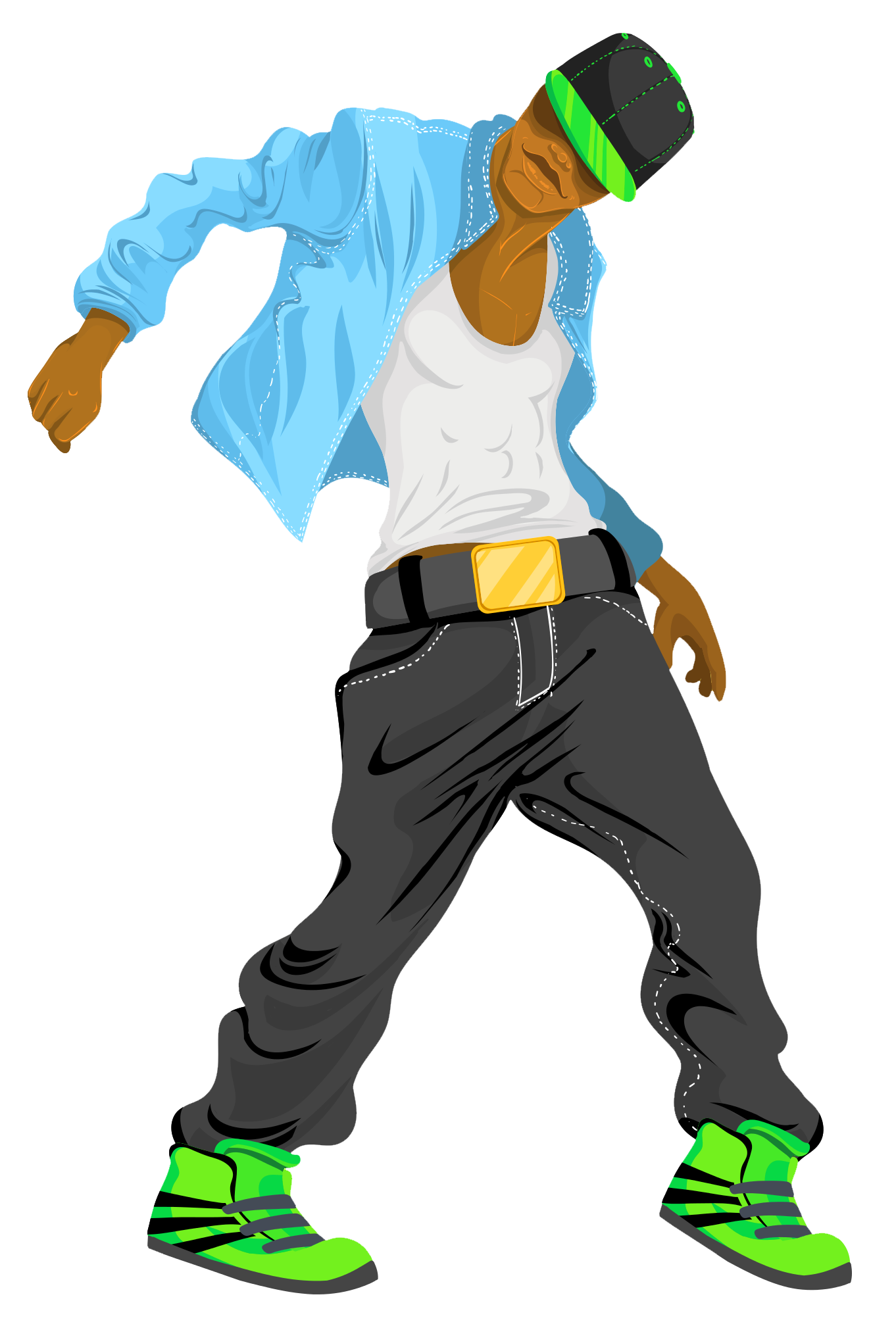 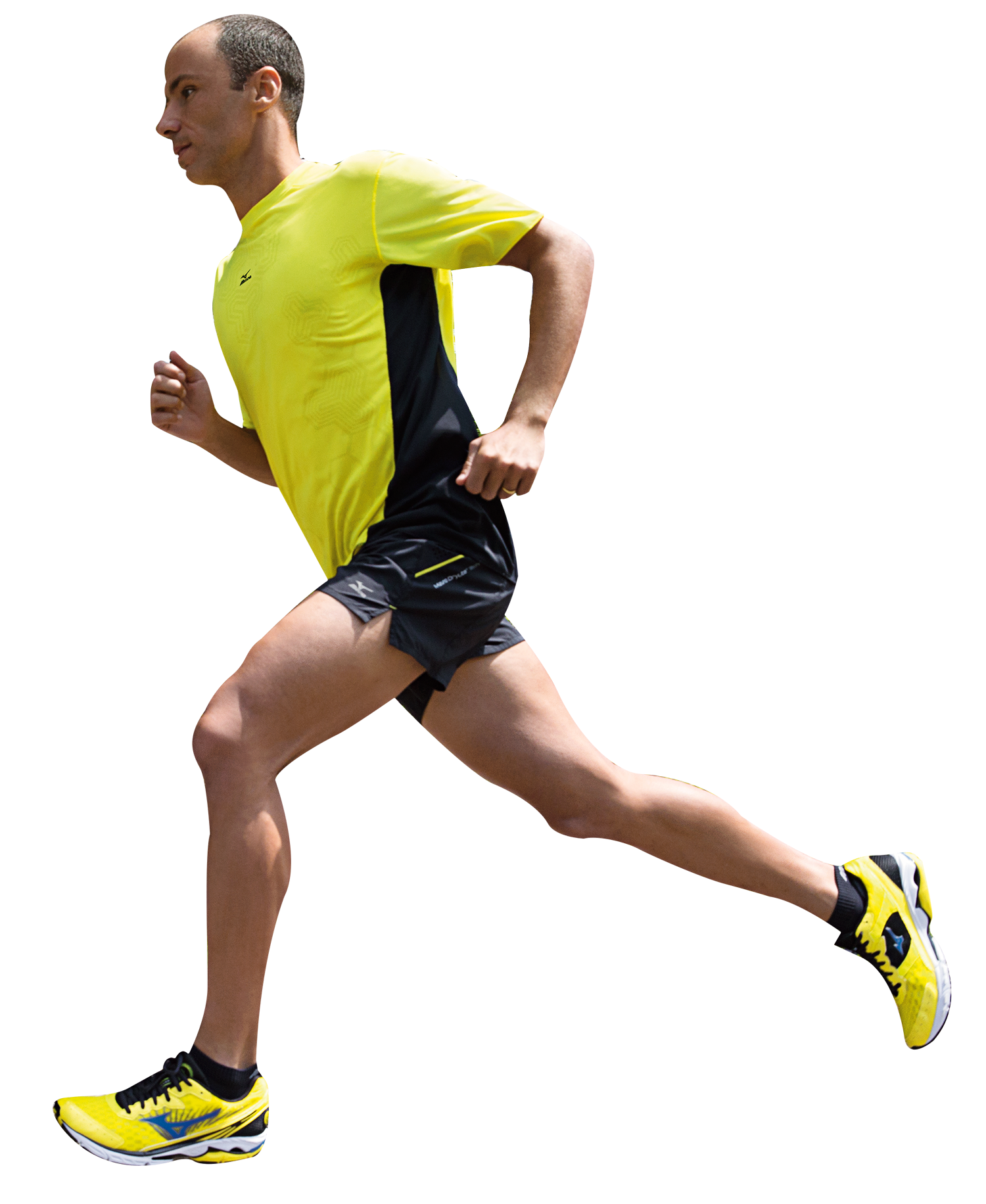 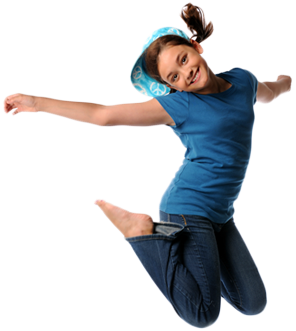 Dance
Jump
Run
Sing
Ski
Sit down
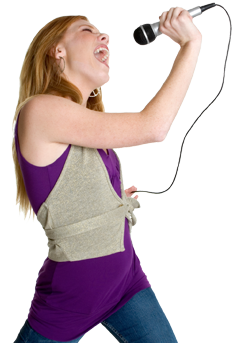 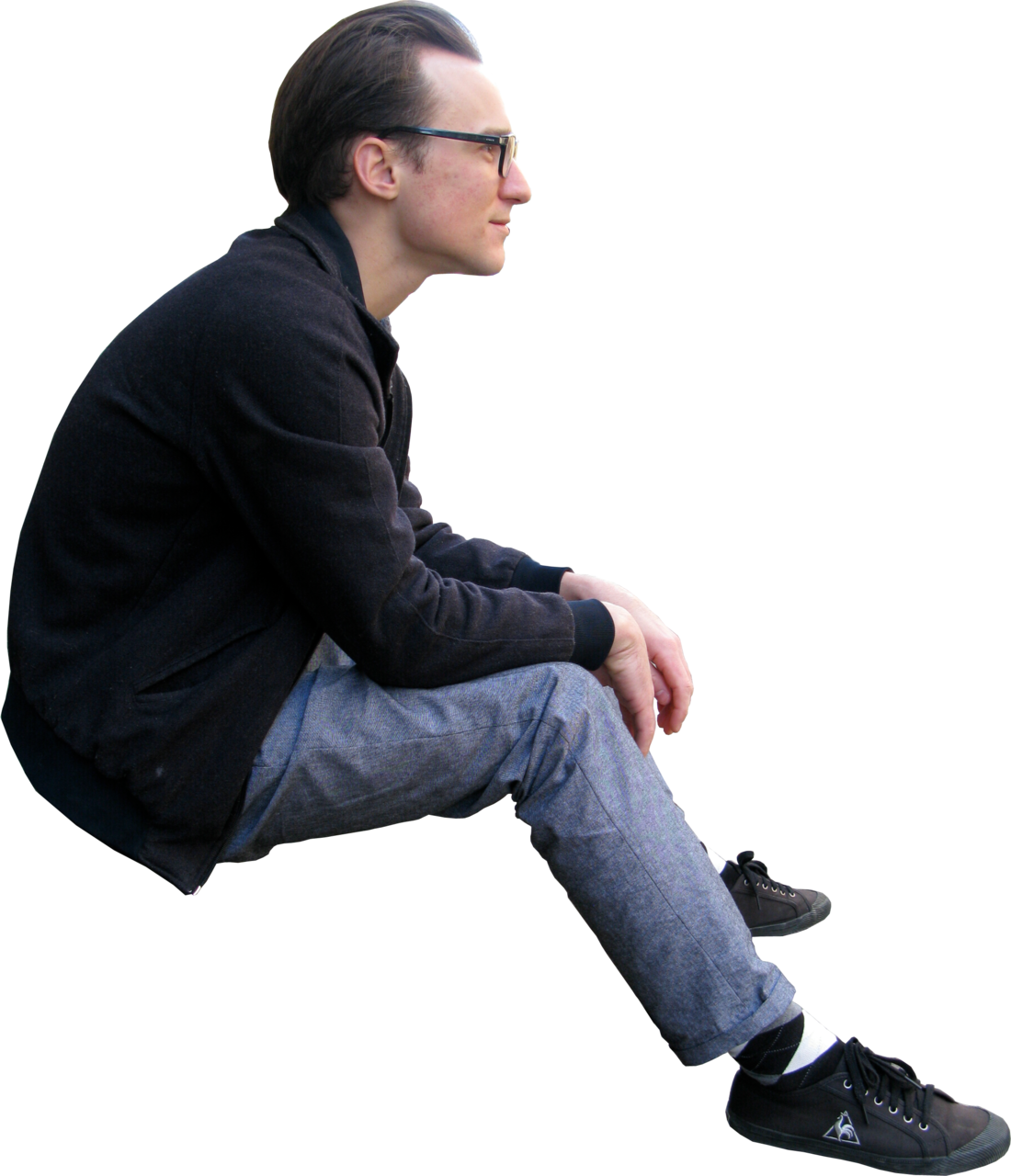 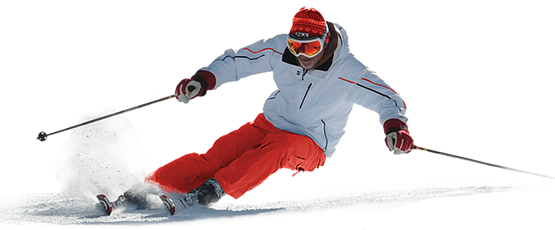 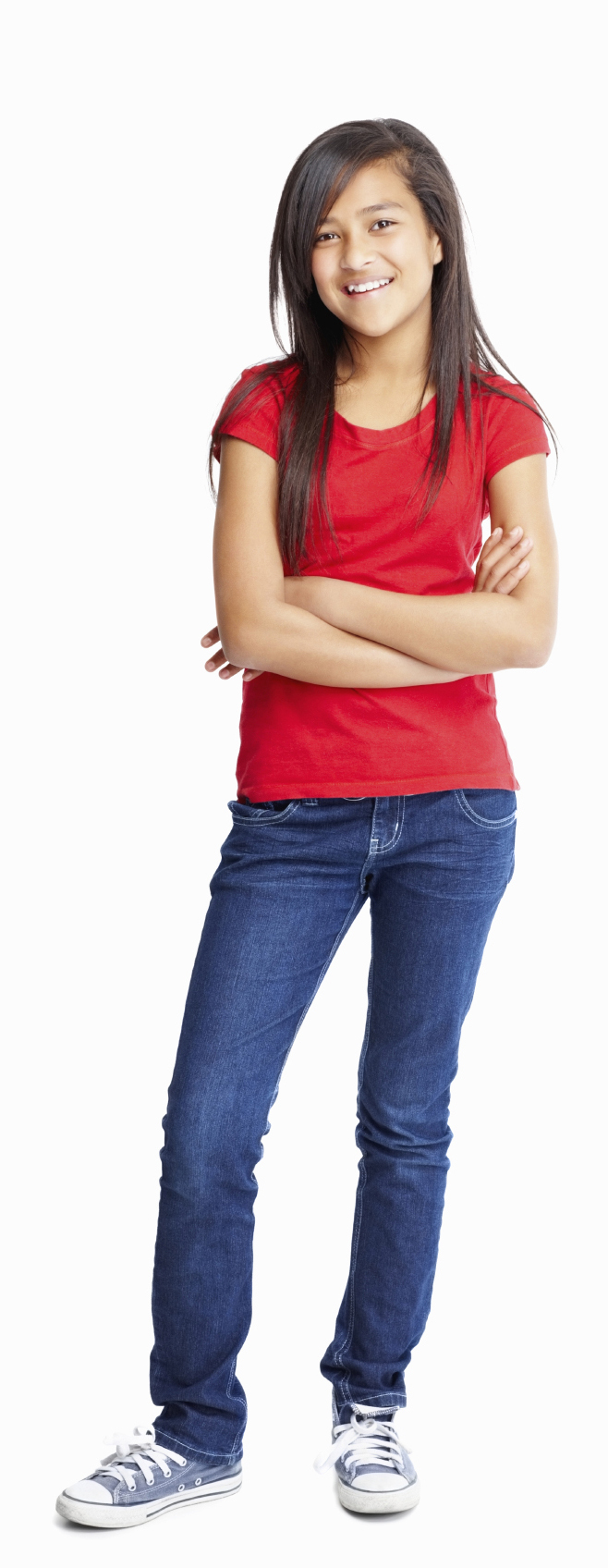 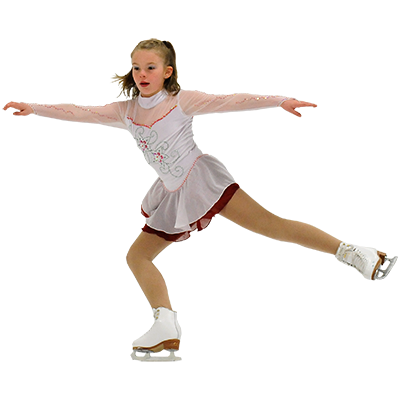 Swim
Skate
Stand up
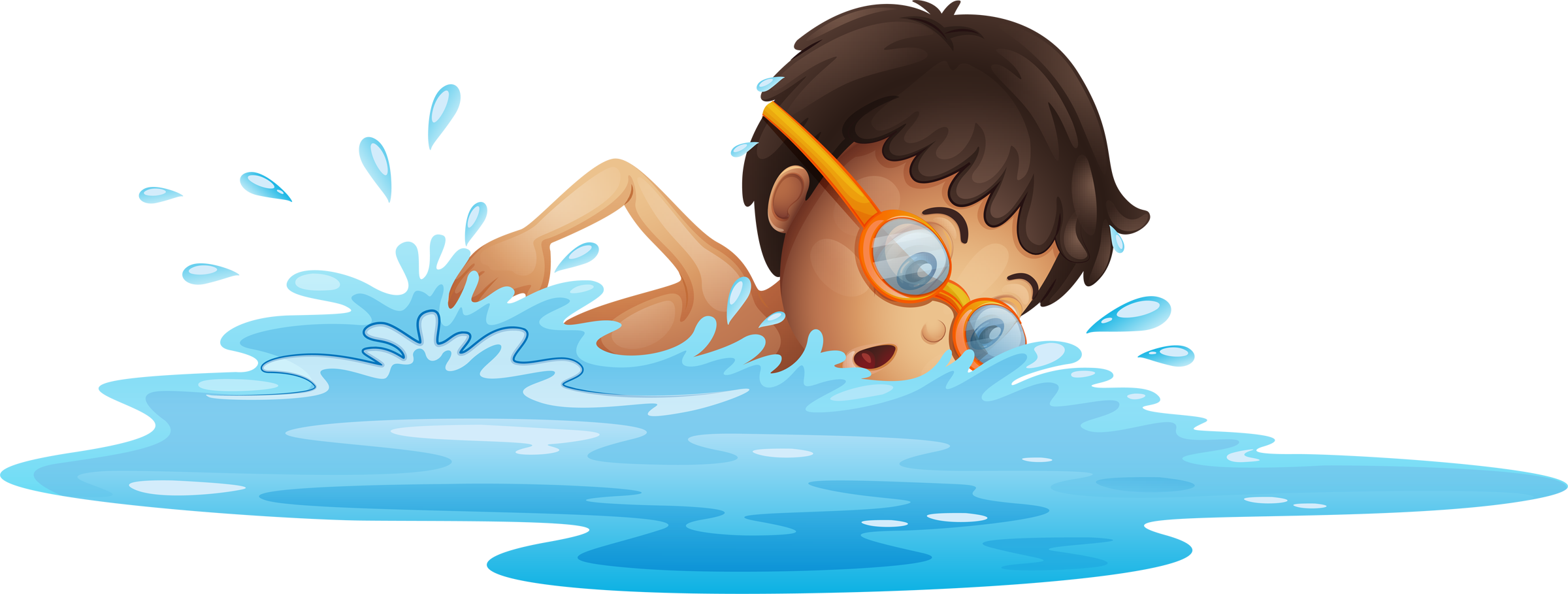 With a ball on your head
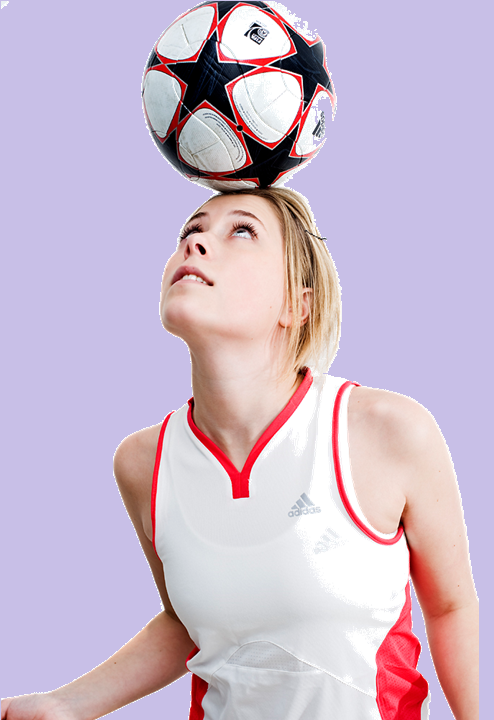 With a ball on your neck
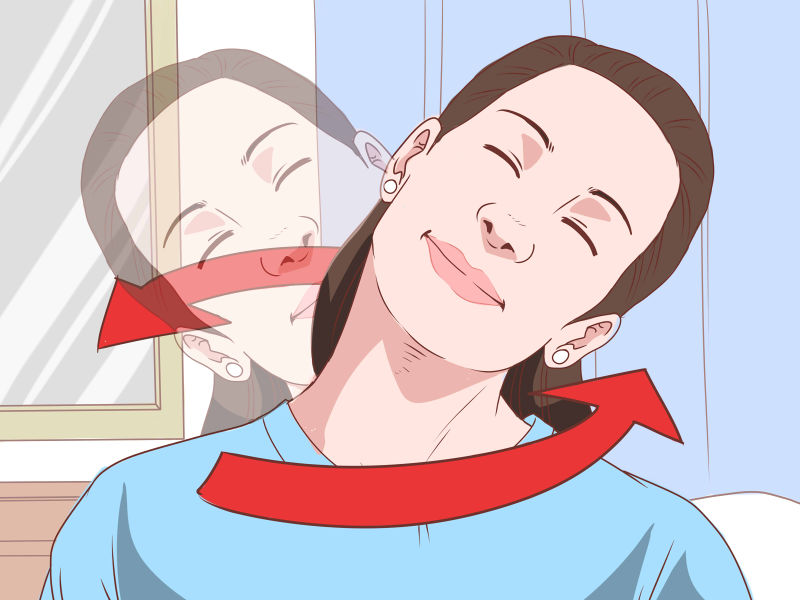 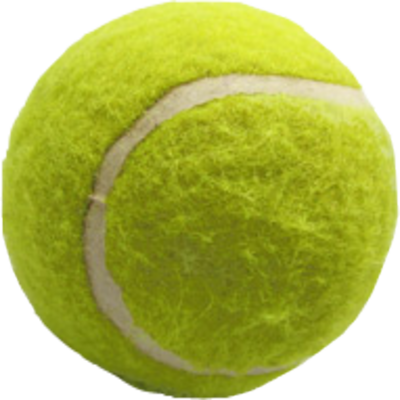 With a ball between your knees
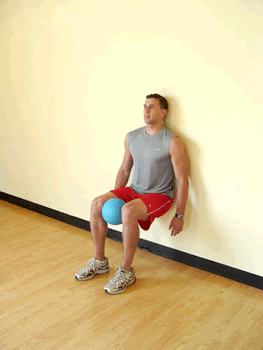 With a ball under your arm
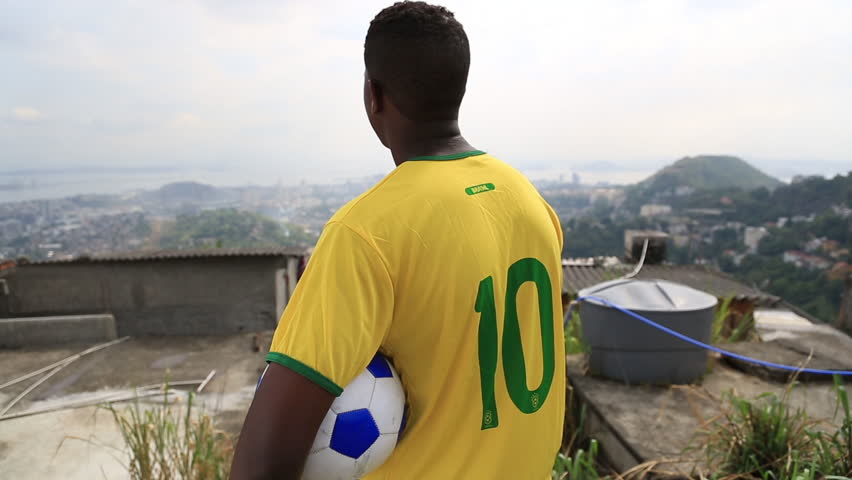 On one leg
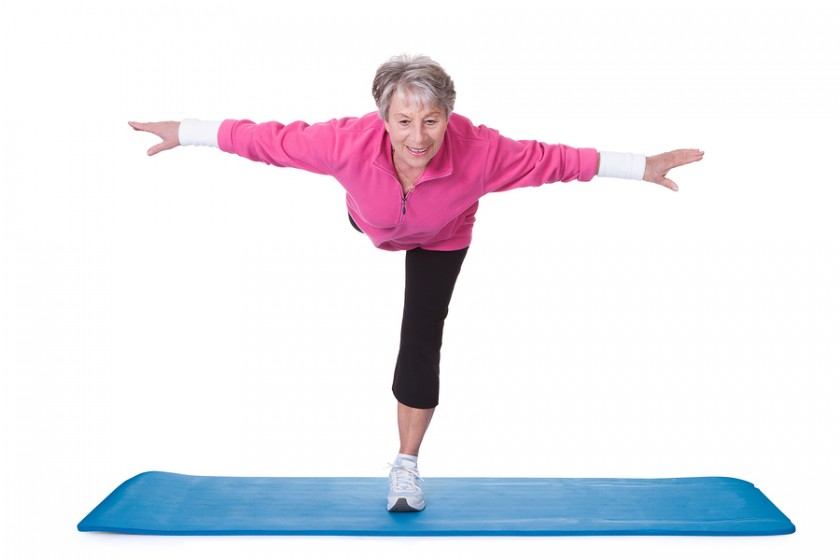 With no arms
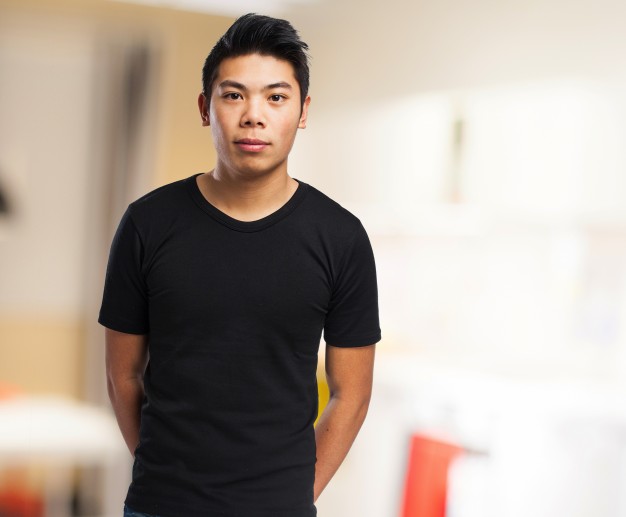 Wearing a blindfold
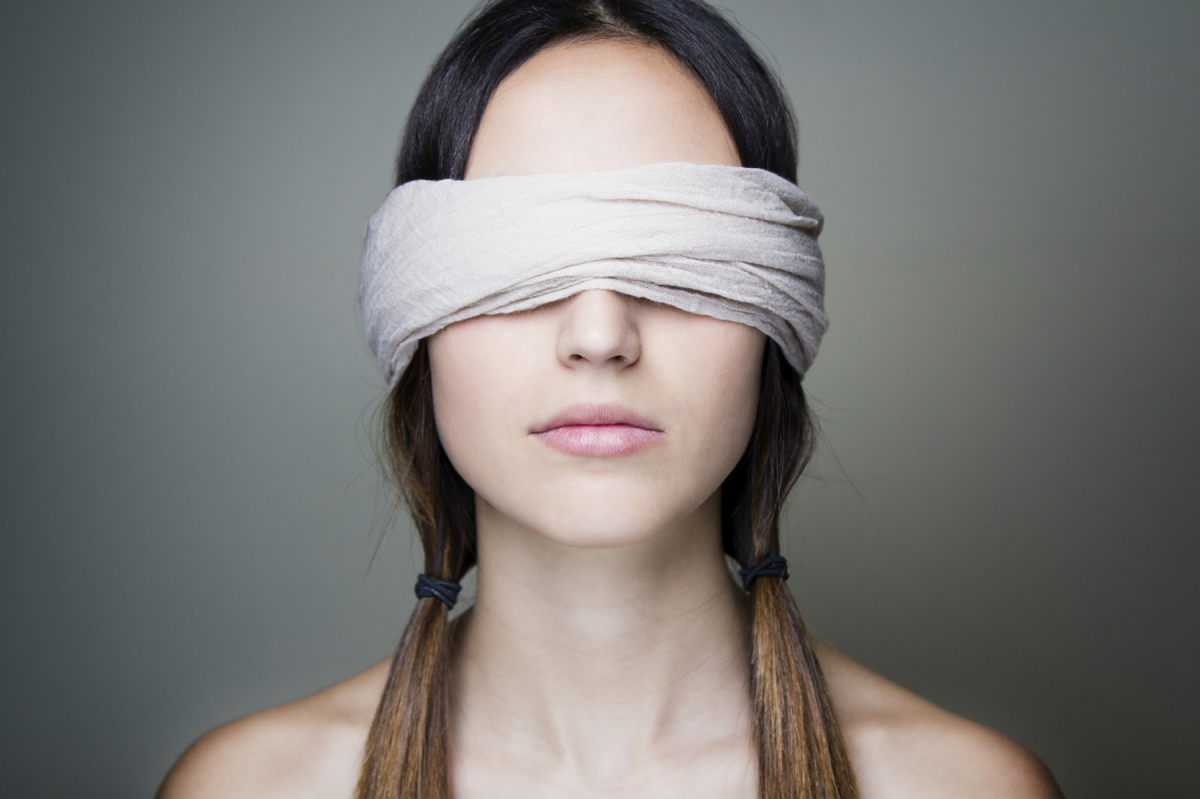 On a piece of paper.
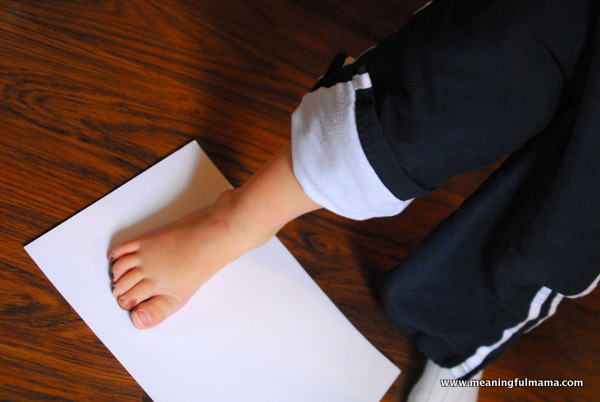 With shoes on your hands.
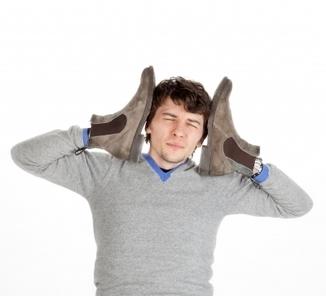 Dance
Jump
Run
Sing
Ski
Sit down
Swim
Skate
Stand up
With a ball on your head
With a ball under your arm
Wearing a blindfold
With a ball on your neck
On one leg
On a piece of paper
With a ball between your knees
With no arms
With shoes on your hands